К
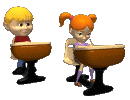 И
З
Ж
Е
Д
В
СПАСИБО, КНИГА ПЕРВАЯ МОЯ!
Б
А
1В
1Б
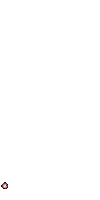 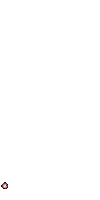 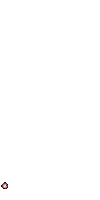 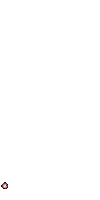 1А
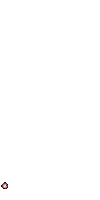 1Д
1Г
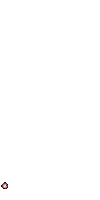 1Е
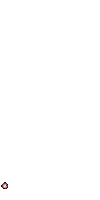 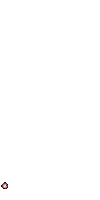 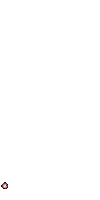 НАШИ ПЕРВЫЕ КНИГИ
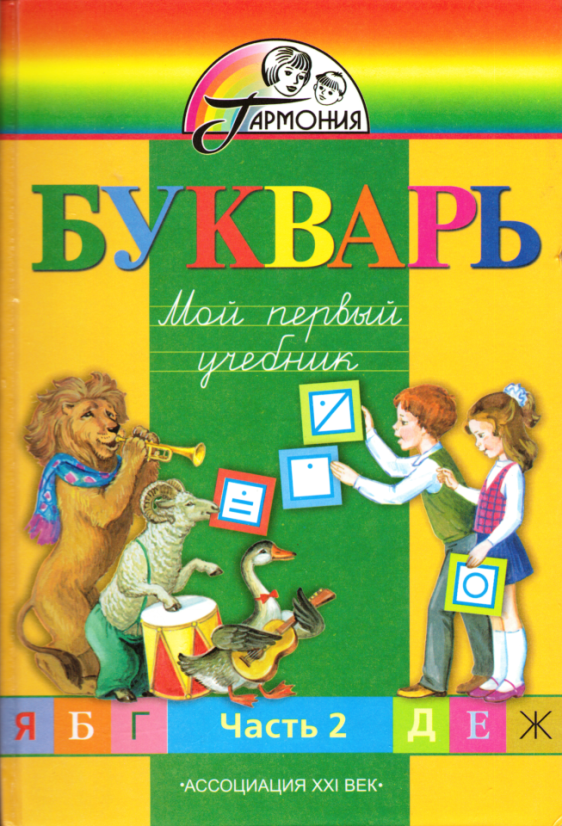 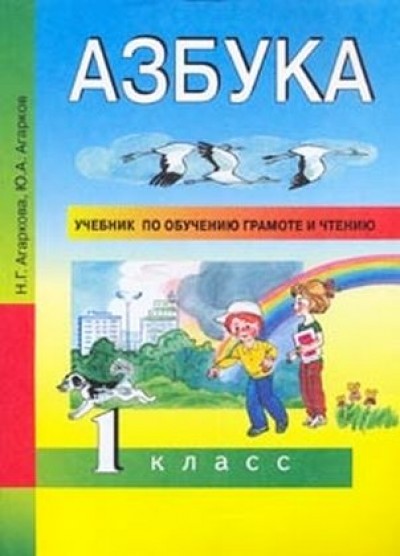 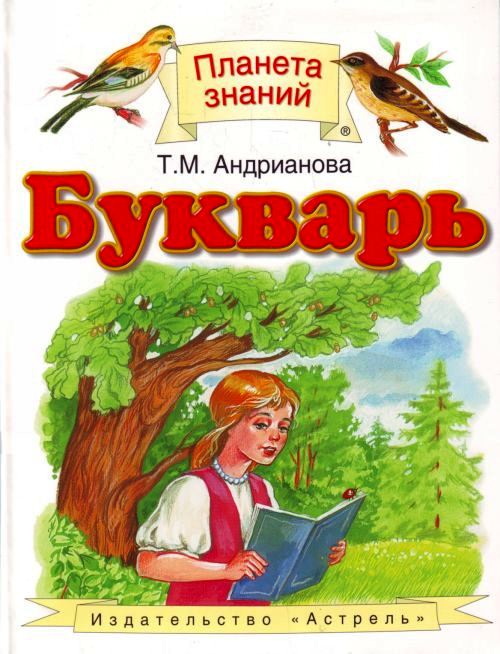 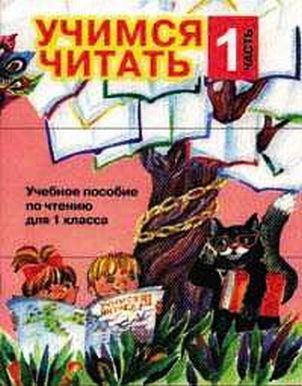 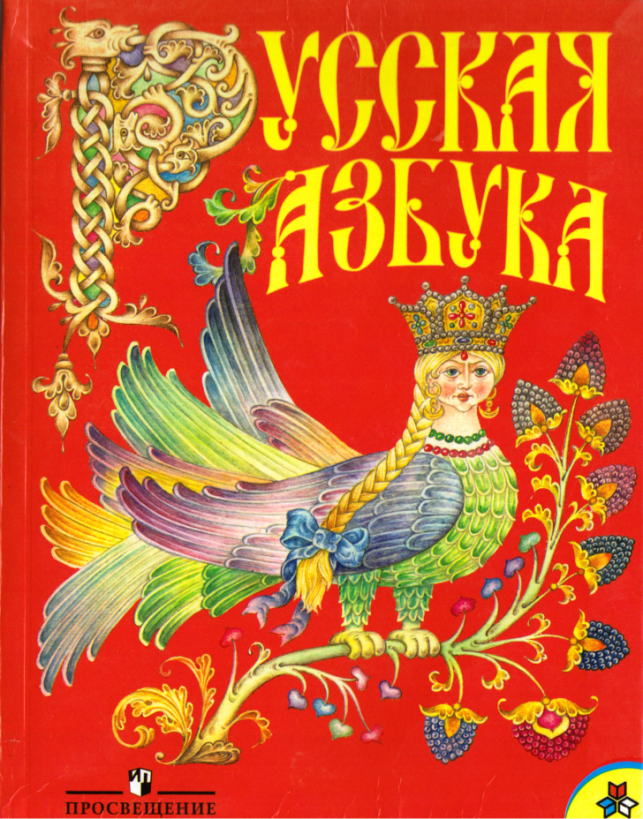 ПОЧТАЛЬОН ПЕЧКИН
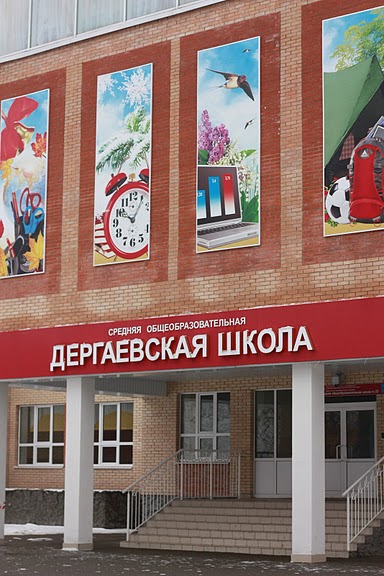 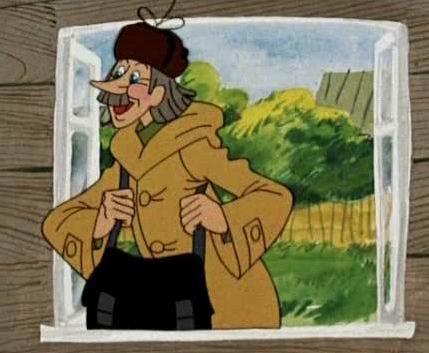 БУРАТИНО
А
Е
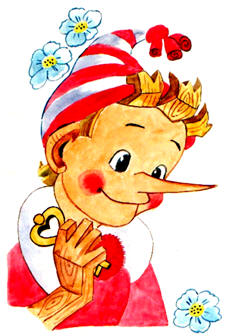 Б
В
Д
Г
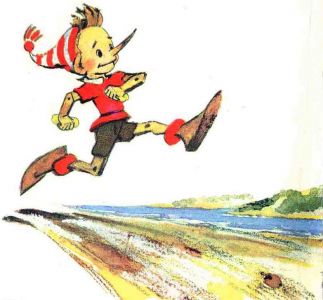 СТРАНА ЗАГАДОК
РЕБУ С
КОРОЛЬ
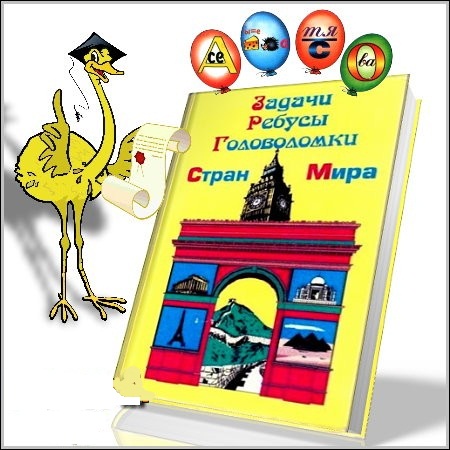 ЗАГАДКИ
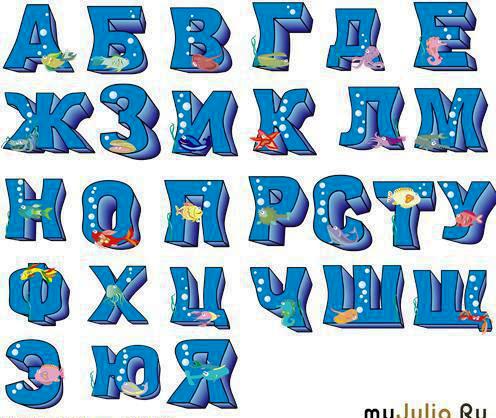 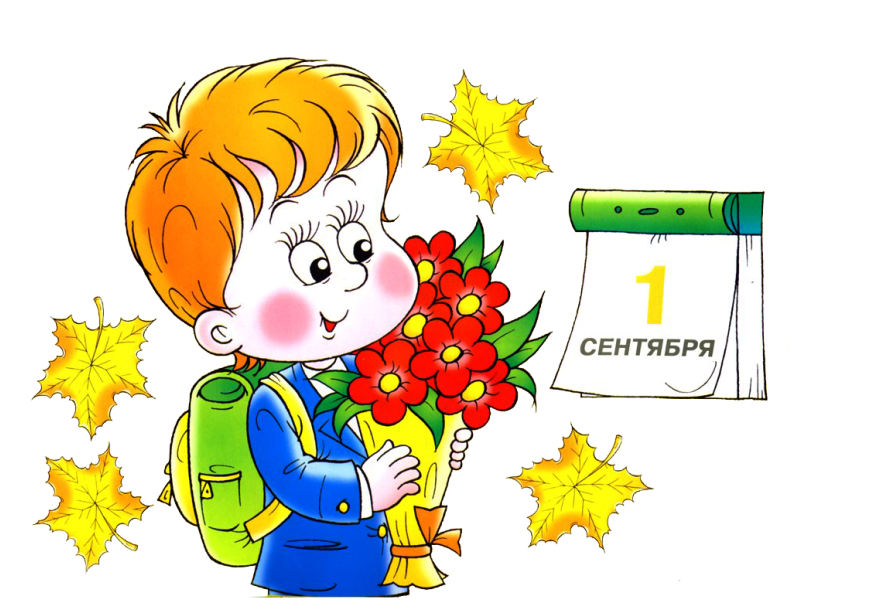 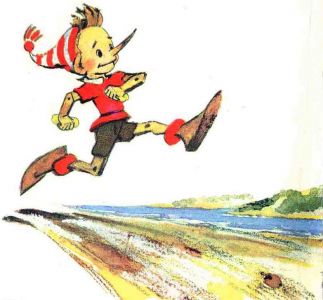 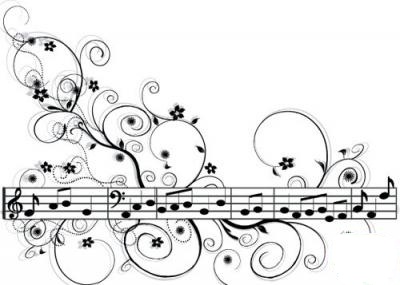 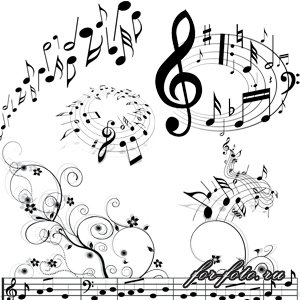 СТРАНА МУЗЫКИ
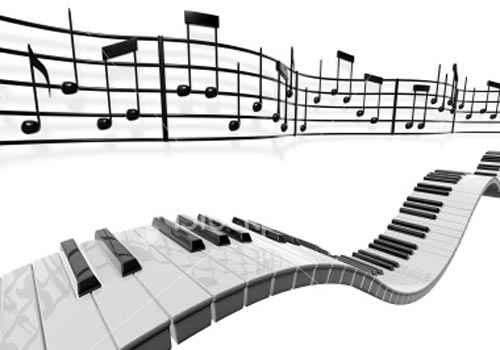 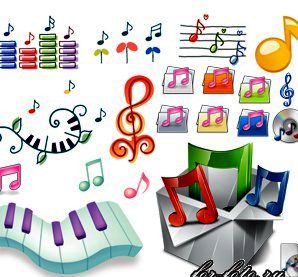 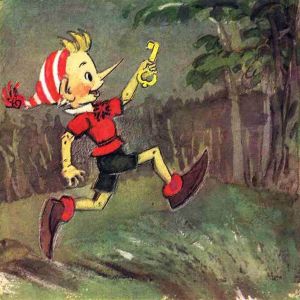 Избушка и Баба Яга
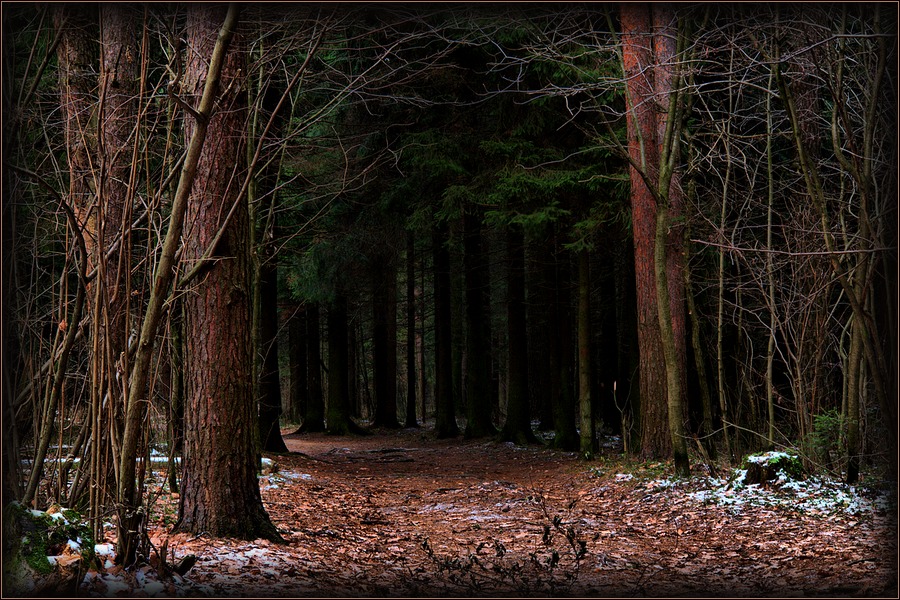 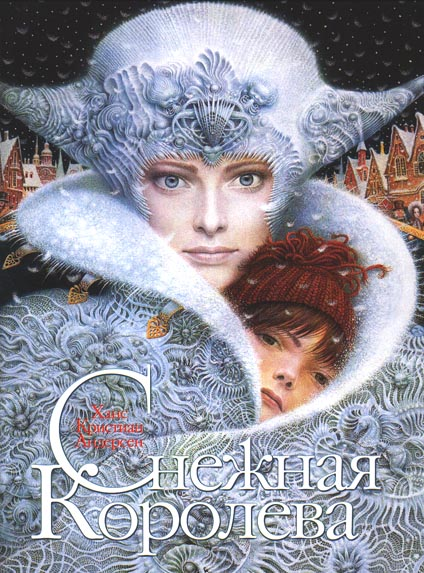 СНЕЖНАЯ ПРИНЦЕССА
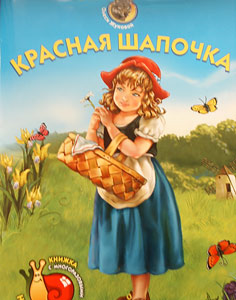 КРАСНАЯ КЕПОЧКА
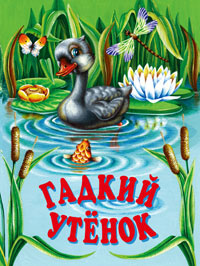 ГАДКИЙ ЦЫПЛЕНОК
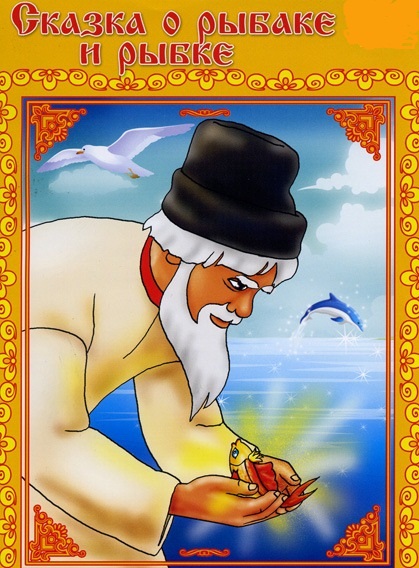 СКАЗКА О РЫБАКЕ И РЫБАЧКЕ
Избушка и Баба Яга
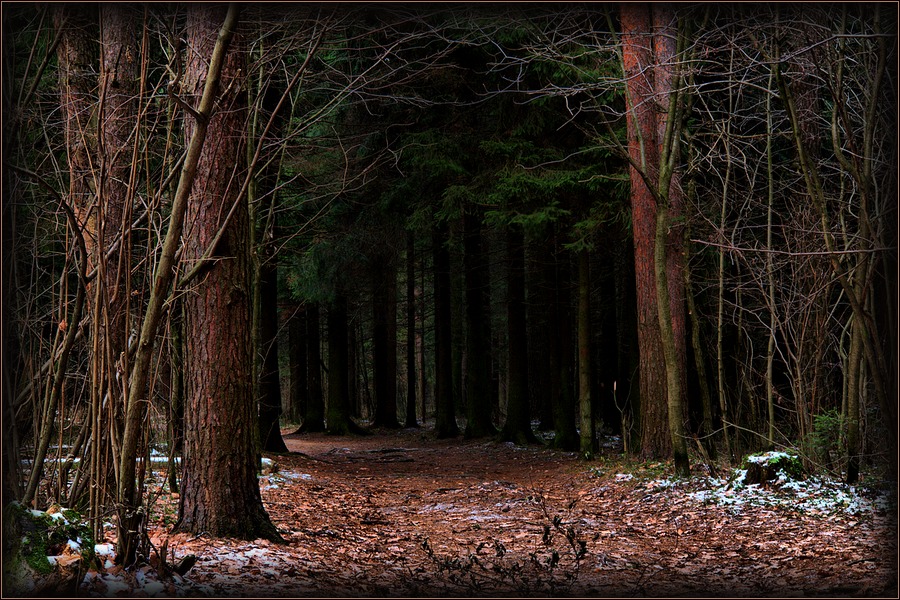 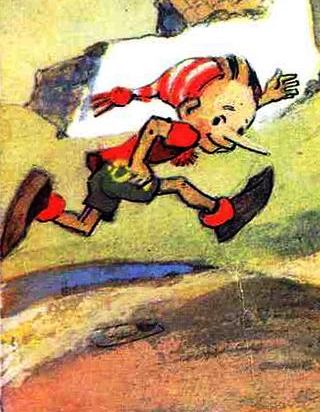 ЦАРТСВО  ДЕДА
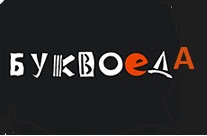 А Л Ф А В И Т
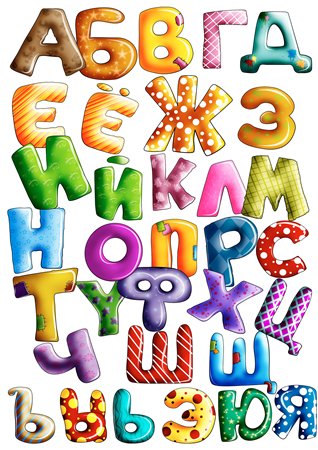 А Л Ф А В И Т
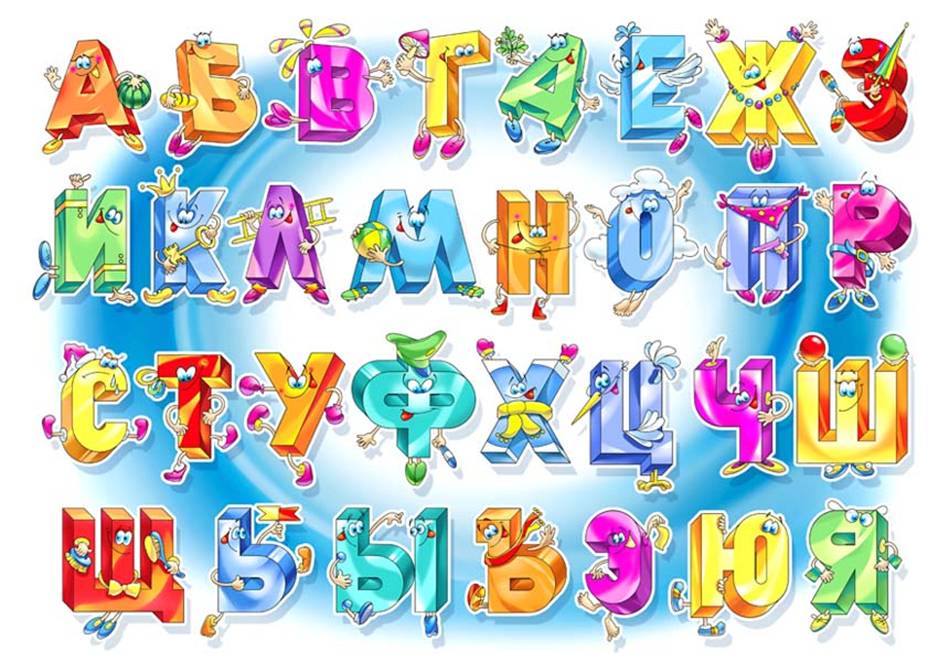 К
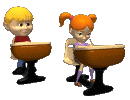 И
З
Ж
Е
Д
В
СПАСИБО, КНИГА ПЕРВАЯ МОЯ!
Б
А